Систематика водорослей
Лекция 3
Дисциплина – Ботаника 2
Классификация построена
Царство Bacteria
Отдел Cyanobacteria (Cyanophyta)
Отдел Prochlorophyta
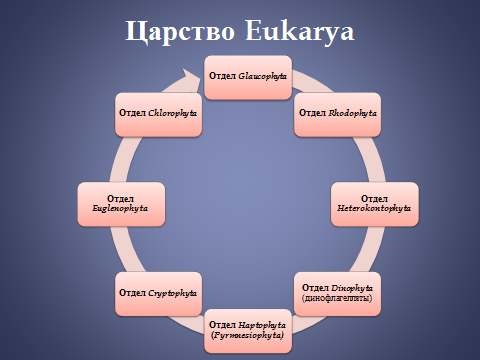 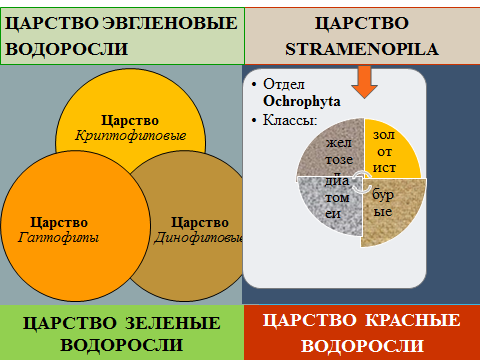 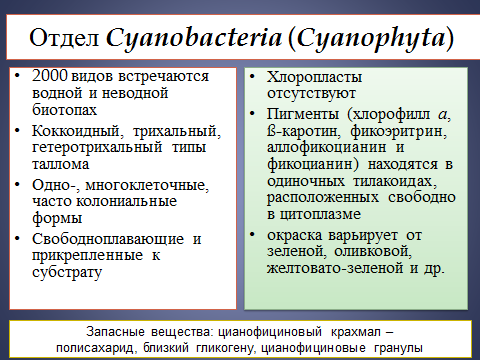 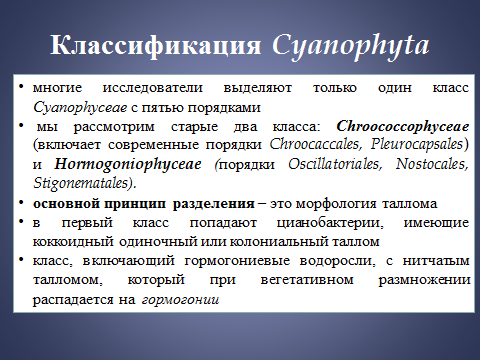 Отдел Rhodophyta
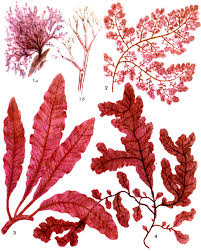 Кораллина распространяется в теплых морях. Таллом членистый и пропитан известью
Немалион – слизистые бледно-розовые шнуры длиной до 25 см растут в морях на скалах
Каллитамнион щитковидный – изящные ярко-розового цвета кустики, до 10 см высотой
Родимения и Порфира –съедобные багрянки (страны Восточной Азии и Гавайи)
Гелидиум и еще около 30 видов багрянок (анфельция, филлофора) – источники агар-агара
Отдел Ochrophyta
классы:
пигменты: Хл. а и с, α-γ-ß-каротин, ксантофиллы (фукоксантин, ваушериаксантин)
хлоропласт двумембранный 
тилакоиды сгруппированы в группы по трое
клеточные стенки разнообразные, часто включают кремний
запасное вещество – хризоламинарин
два жгутика гетероконтные и гетероморфные
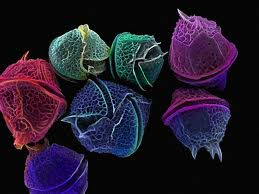 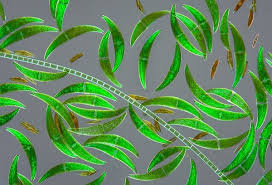 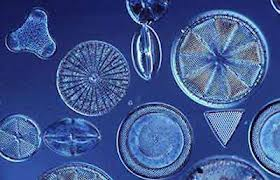 Цитоархетектоника диатомей
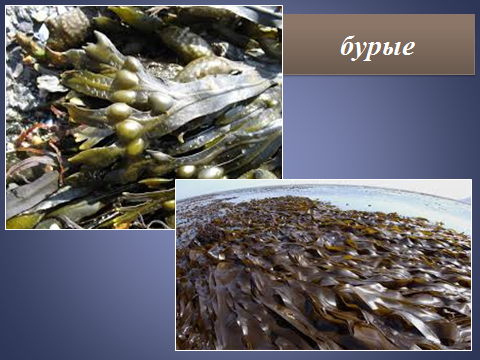 Отдел Dinophyta
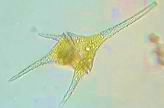 пигменты: хлорофилл а и хлорофилл с, ß-каротин, ксантофиллы, перидинин
хлоропласт окружен тройной мембраной
тилакоиды сгруппированы в группы по трое
клеточные стенки – из целлюлозы с
включением спорополленина
запасные вещества – крахмал, масла
жгутики локализованы в бороздках
Церациум
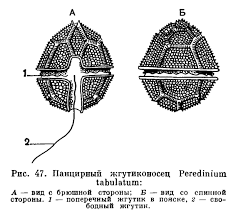 Перидиниум
Отдел Pyrmnesiophyta (Haptophyta)
пигменты: хлорофилл а и хлорофилл с, ß-каротин, ксантофиллы (фукоксантин, фукоксантан)
	хлоропласт окружен двойной мембраной и двумя слоями ЭПР, объединяющими хлоропласт и ядро
	 тилакоиды сгруппированы в группы по трое, опоясывающих ламелл нет
	клеточные стенки – часто из целлюлозных чешуек, которые пропитываются известью
	запасное вещество – хризоламинарин
	жгутиков обычно два, один – гладкий
Отдел Cryptophyta
пигменты:
хлорофилл а и хлорофилл с, α-каротин, ксантофиллы (дитоксантин), фикоэритрин, фикоцианин
хлоропласт окружен двойной мембраной и двумя
слоями ЭПР, объединяющими хлоропласт и ядро
тилакоиды сдвоены, фикобилины есть, но нет фикобилисом
есть перипласт
запасное вещество: крахмал
жгутиков обычно два с боковыми волосками (мастигонемы)
Отдел Euglenophyta
пигменты: хлорофилл а и хлорофилл b, β-каротин, ксантофиллы (астаксантан, антероксантан, диадиноксантан, неоксантан).
хлоропласт окружен тройной мембраной, но не связан с ЭПР
тилакоиды сгруппированы по трое и более, но нет
опоясывающей ламеллы
клеточные покровы- белковая пелликула
запасное вещество – парамилон
жгутиков обычно два: один – длинный; другой – короткий и не видный
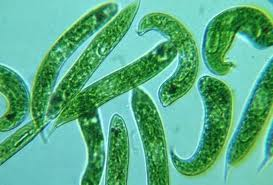 факус
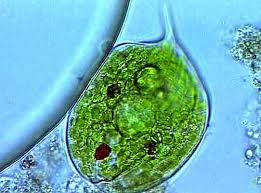 эвглена
Отдел Chlorophyta
пигменты:
хлорофилл а и хлорофилл b, α-γ-ß-каротин, ксантофиллы (лютеин, сифоноксантин, сифонеин)
хлоропласт окружен двойной мембраной
тилакоиды сгруппированы по двое и более, но нет
опоясывающей ламеллы
клеточная стенка целлюлозная
запасное вещество –крахмал
если жгутики есть, они равные (по 2, 4 или более, но обычно два)
Отдел включает 11 классов
 (Prasinophyceae, Chlorophycaea, Ulvophyceae, Charophyceae, Cladophorophyceae, Bryopsipophyceae, Dasycladophyceae, Trentepoliophyceae, Pleurastrophyceae, Klebsormidiophyceae, Zygnematophyceae)
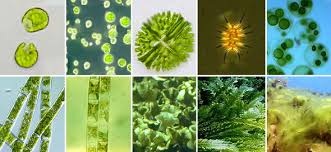 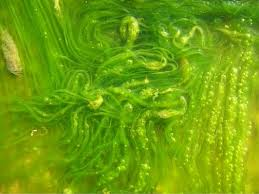 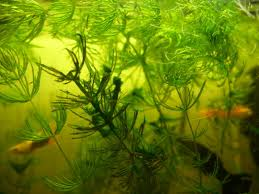